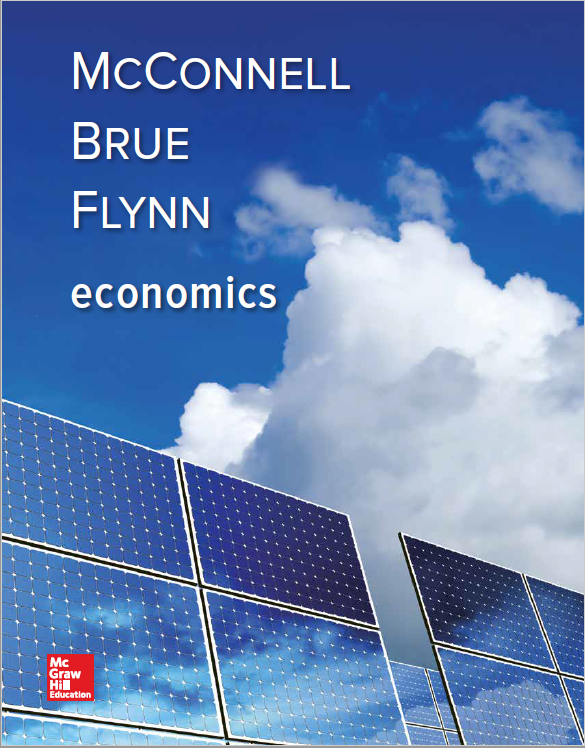 Chapter 25
The Aggregate Expenditures Model
[Speaker Notes: The chapter begins with the simple version of the AE model: that of a closed, private economy. The equilibrium GDP is determined and multiplier effects are briefly reviewed. The simplified “closed” economy is then “opened” to show how it would be affected by exports and imports. Government spending and taxes are brought into the model to include the “public” aspects of the system. The price level is assumed constant in this chapter unless stated otherwise, so the focus is on real GDP.]
Assumptions and Simplifications
Use the Keynesian aggregate expenditures model
Prices are fixed
GDP = DI
Begin with private, closed economy
Consumption spending
Investment spending
LO1
[Speaker Notes: Keynes developed this model during the depression of the 1930s and it can help explain how modern economies adjust to economic shocks. This is used today to provide insight regarding current economic conditions. Government is ignored, so the economy just consists of the private sector: households and businesses. Assume a “closed economy”, one with no international trade. Although both households and businesses save, we assume here that all saving is personal. With no government or foreign trade, GDP, national income (NI), personal income (PI), and disposable income (DI) are all the same.]
Consumption and Investment
Investment Demand Curve
Investment Schedule
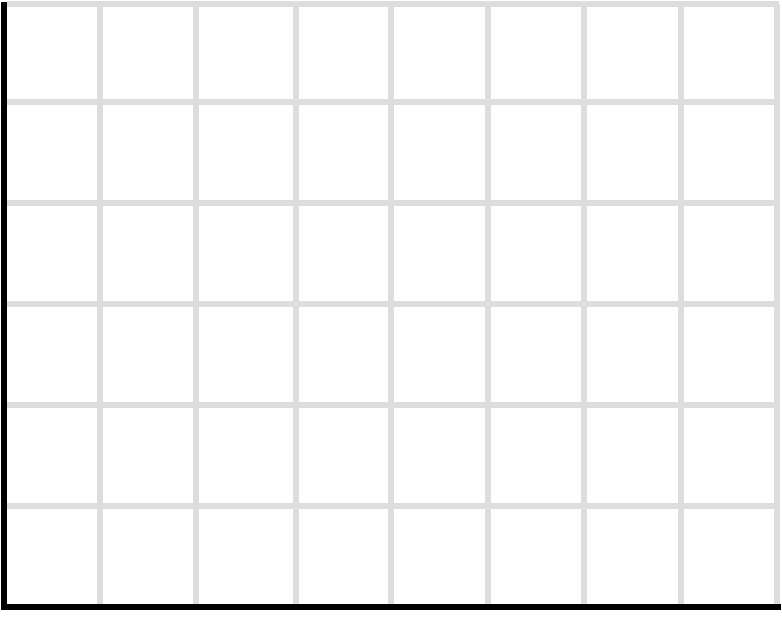 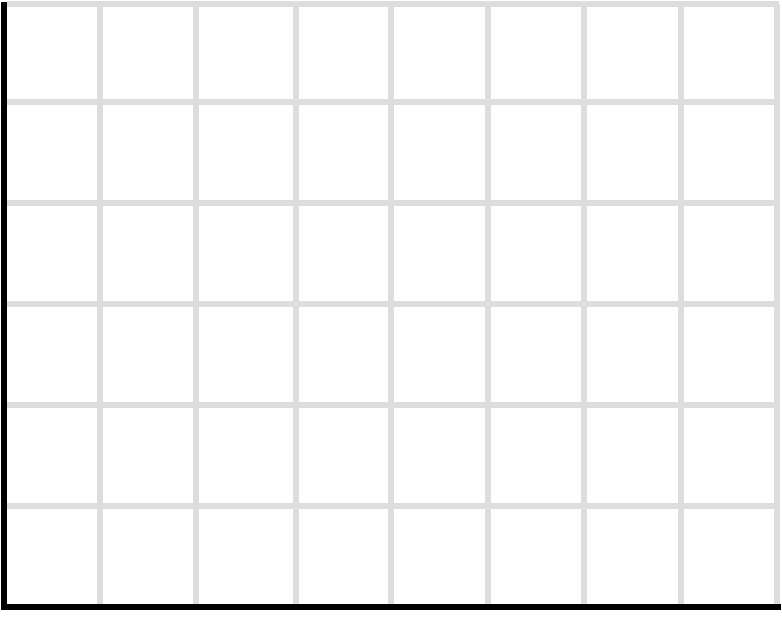 Investment
schedule
Investment
demand
curve
Ig
20
Investment (billions of dollars)
r and i (percent)
8
20
20
ID
20
Real domestic product, GDP
(billions of dollars)
(b)
Investment schedule
Investment 
(billions of dollars)
(a)
Investment demand curve
LO2
[Speaker Notes: This figure reflects (a) the investment demand curve and (b) the investment schedule. (a) The level of investment spending (here, $20 billion) is determined by the real interest rate (here, 8 percent) together with the investment demand curve, ID. (b) The investment schedule, Ig, relates the amount of investment ($20 billion) determined in (a) to the various levels of GDP.]
Equilibrium GDP
LO3
[Speaker Notes: This table shows equilibrium GDP using the expenditures-output approach for a private, closed economy. 
Real domestic output in column 2 shows ten possible levels that producers are willing to offer, assuming their sales would meet the output planned. In other words, they will produce $370 billion of output if they expect to receive $370 billion in revenue.
Ten levels of aggregate expenditures are shown in column 6. The column shows the amount of consumption and planned gross investment spending (C + Ig) at each output level. Recall that the consumption level is directly related to the level of income and that here income is equal to output. Investment is independent of income and is planned or intended regardless of the current income situation.
Equilibrium GDP is the level of output whose production will create total spending just sufficient to purchase that output. Otherwise, there will be a disequilibrium situation. In the table, equilibrium occurs only at $470 billion. At $410 billion GDP level, total expenditures (C + Ig) would be $425 = $405(C) + $20 (Ig) and businesses will adjust to this excess demand (revealed by the declining inventories) by stepping up production. They will expand production at any level of GDP less than the $470 billion equilibrium. At levels of GDP above $470 billion, such as $510 billion, aggregate expenditures will be less than GDP. At the $510 billion level, C + Ig = $500 billion, businesses will have unsold, unplanned inventory investment and will cut back on the rate of production. As GDP declines, the number of jobs and total income will also decline, but eventually the GDP and aggregate spending will be in equilibrium at $470 billion. No level of GDP other than the equilibrium level of GDP can be sustained.]
530
510
490
470
450
430
410
390
370
Aggregate expenditures, C + Ig (billions of dollars)
45°
390   410   430   450   470   490   510   530   550
Real domestic product, GDP (billions of dollars)
Equilibrium GDP Continued
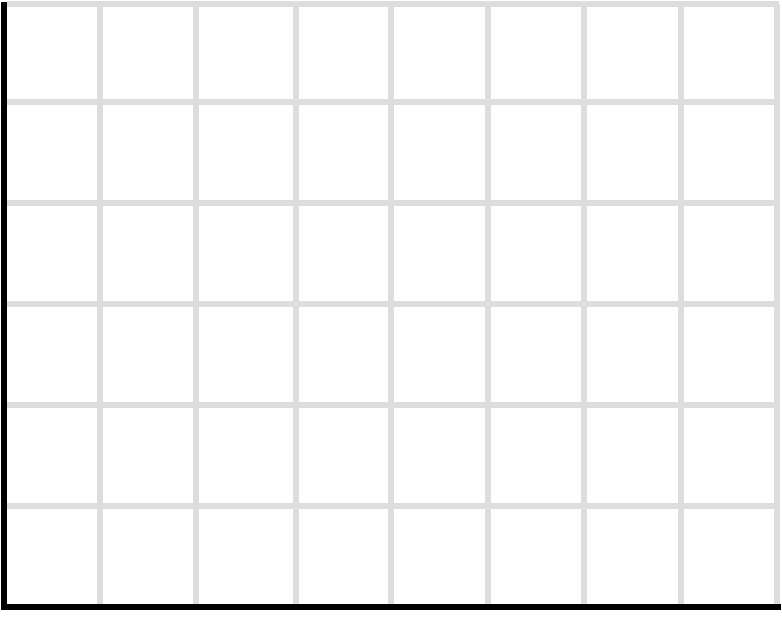 C + Ig
(C + Ig = GDP)
C
Equilibrium
point
Aggregate
expenditures
Ig = $20 billion
C = $450 billion
LO3
[Speaker Notes: This figure graphically illustrates equilibrium GDP in a private closed economy. The aggregate expenditures schedule, C + Ig, is determined by adding the investment schedule, Ig, to the upsloping consumption schedule, C. Since investment is assumed to be the same at each level of GDP, the vertical distances between C and C + Ig do not change. Equilibrium GDP is determined where the aggregate expenditures schedule intersects the 45 degree line, in this case at $470 billion.]
Other Features of Equilibrium GDP
Saving equals planned investment
Saving is a leakage of spending
Investment is an injection of spending
No unplanned changes in inventories
Firms do not change production
LO4
[Speaker Notes: Savings and planned investment are equal at equilibrium GDP. It is important to note that in our analysis above we spoke of “planned” investment. Saving represents a “leakage” from the spending stream and causes C to be less than GDP. Some of the output is planned for business investment and not consumption, so this investment spending can replace the leakage due to saving.
If aggregate spending is less than equilibrium GDP, then businesses will find themselves with unplanned inventory investment on top of what was already planned. This unplanned portion is reflected as a business expenditure, even though the business may not have desired it, because the total output has a value that belongs to someone — either as a planned purchase or as unplanned inventory.
If aggregate expenditures exceed GDP, then there will be less inventory investment than businesses planned as businesses sell more than they expected. This is reflected as a negative amount of unplanned investment in inventory.]
510
490
470
450
430
Aggregate expenditures (billions of dollars)
45°
430             450             470             490            510
Real domestic product, GDP (billions of dollars)
Changes in Equilibrium GDP
(C + Ig)1
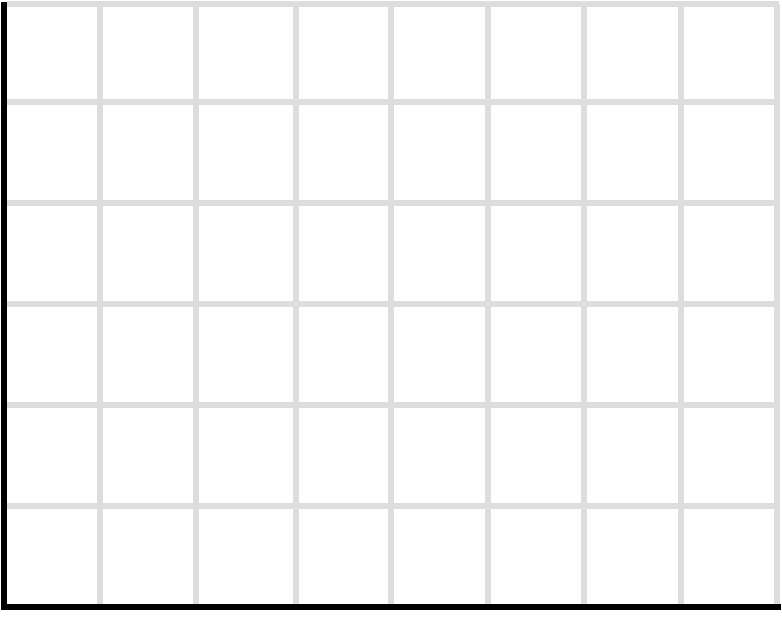 (C + Ig)0
(C + Ig)2
Increase in
investment
Decrease in
investment
LO5
[Speaker Notes: This figure demonstrates changes in the aggregate expenditure schedule and the multiplier effect. An upward shift of the aggregate expenditure schedule from (C + Ig)0 to (C + Ig)1 will increase the equilibrium GDP. Conversely, a downward shift from (C + Ig)0 to (C + Ig)2 will lower the equilibrium GDP. The extent of the changes in equilibrium GDP will depend on the size of the multiplier, which in this case is 4. The multiplier is equal to 1 divided by MPS.]
Adding International Trade
Include net exports spending in aggregate expenditures
Private, open economy
Exports create production, employment, and income
Subtract spending on imports
Xn can be positive or negative
LO6
[Speaker Notes: Net exports (exports minus imports) affect aggregate expenditures in an open economy. Exports (X) create domestic production, income, and employment due to foreign spending on U.S. produced goods and services. Imports (M) reduce the sum of consumption and investment expenditures by the amount expended on imported goods, so this figure must be subtracted so as not to overstate aggregate expenditures on U.S. produced goods and services. Positive net exports increase aggregate expenditures beyond what they would be in a closed economy and thus have an expansionary effect. Negative net exports decrease aggregate expenditures beyond what they would be in a closed economy and thus have a contractionary effect.]
The Net Export Schedule
LO6
[Speaker Notes: In this table, column Xn1 shows that exports exceed imports by $5 billion at each level of GDP. Column Xn2 shows imports exceed exports by $5 billion at each level of GDP. Since the net exports are constant at all GDP levels, we are assuming that net exports are independent of GDP.
This data will be represented graphically in the figure on the next slide.]
Net Exports and Equilibrium GDP
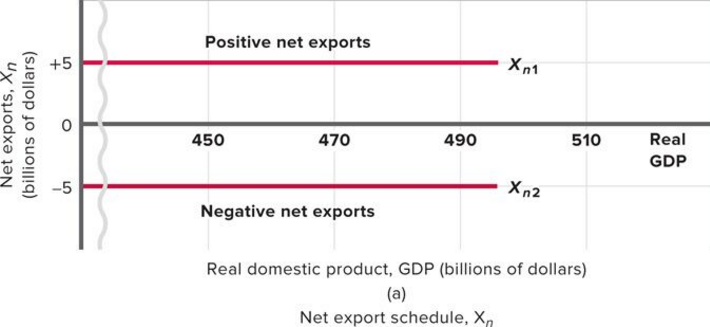 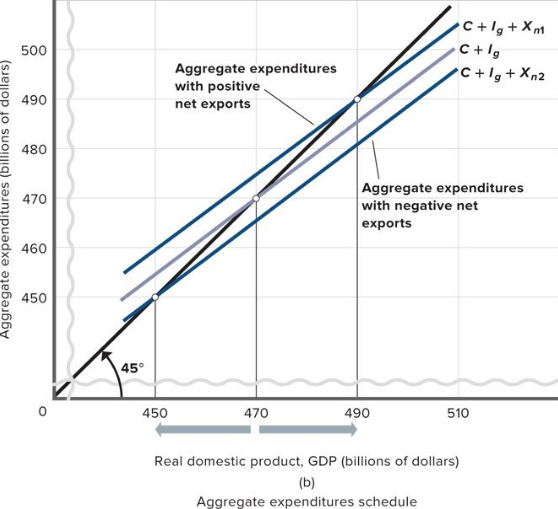 LO6
[Speaker Notes: This figure illustrates the impact of net exports and equilibrium GDP. Positive net exports, such as that shown by the net export schedule Xn1 in (b), elevate the aggregate expenditures schedule in (a) from the closed-economy level of C + Ig to the open-economy level of C + Ig + Xn1. Negative net exports, such as that depicted by the net export schedule Xn2 in (b), lower the aggregate expenditures schedule in (a) from the closed-economy level of C + Ig to the open-economy level of C + Ig + Xn2.]
International Economic Linkages
Prosperity abroad
Can increase U.S. exports
Exchange rates
Depreciate the dollar to increase exports
A caution on tariffs and devaluations
Other countries may retaliate
Lower GDP for all
LO6
[Speaker Notes: Prosperity abroad generally raises our exports and transfers some of their prosperity to us. (Conversely, a recession abroad has the reverse effect.)
Depreciation of the dollar lowers the cost of American goods to foreigners and encourages exports from the U.S., while discouraging the purchase of imports in the U.S. This could lead to higher real GDP or to inflation, depending on the domestic employment situation. Appreciation of the dollar could have the opposite impact.
Tariffs on U.S. products may reduce our exports and depress our economy, causing us to retaliate and worsen the situation. For example, trade barriers in the 1930s contributed to the Great Depression.]
Global Perspective
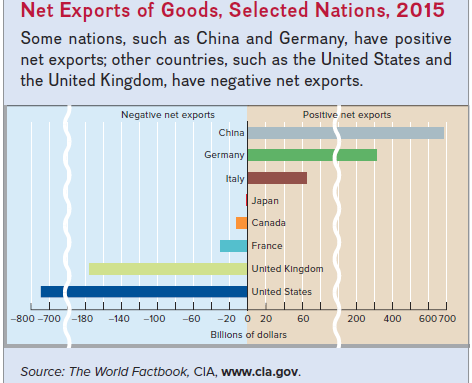 LO6
[Speaker Notes: This Global Perspective shows the net exports of goods for selected nations in 2015. Some nations, such as China and Germany, have positive net exports, meaning they export more than they import, while other countries, such as the United States and the United Kingdom, have negative net exports.]
Adding the Public Sector
Government purchases and equilibrium GDP
Government spending is subject to the multiplier
Taxation and equilibrium GDP
Lump sum tax
Taxes are subject to the multiplier
DI = GDP
LO7
[Speaker Notes: Simplifying assumptions are helpful for clarity when we include the government sector in our analysis. We simplified investment and net export schedules that are used by assuming that they are independent of the level of current GDP. We assume government purchases do not impact private spending schedules. We assume that net tax revenues are derived entirely from personal taxes so that GDP, NI, and PI remain equal. DI is PI minus net personal taxes. We assume tax collections are a constant amount and independent of the GDP level (a lump-sum tax). An increase in taxes has an indirect effect on aggregate expenditures because taxes reduce disposable incomes first, and then C falls by the amount of the tax times the MPC. With the addition of government to aggregate expenditures, the economy is now a mixed, open economy.]
Government Purchases and Equilibrium GDP
LO7
[Speaker Notes: This table shows the impact of government purchases on equilibrium GDP. Before adding government purchases, equilibrium GDP had been at $470. Now with government purchases, equilibrium GDP rises to $550, implying a multiplier effect since the rise in GDP is greater than the $20 billion in additional aggregate expenditures.]
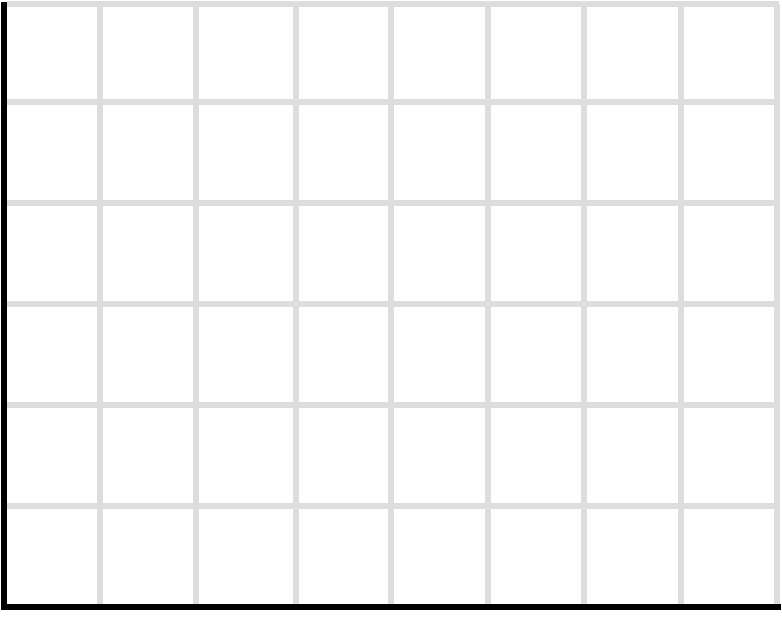 C + Ig + Xn + G
C + Ig + Xn
C
Government spending
of $20 billion
Aggregate expenditures (billions of dollars)
45°
470             550
Real domestic product, GDP (billions of dollars)
Government Purchases and Equilibrium GDP Continued
LO7
[Speaker Notes: This figure illustrates the impact of government spending on equilibrium GDP. The addition of government expenditures, G, to our analysis raises the aggregate expenditures (C + Ig + Xn + G) schedule and increases the equilibrium level of GDP, as would an increase in C, Ig, or Xn. The multiplier is again 4 (80 divided by 20).]
Taxation and Equilibrium GDP
LO7
[Speaker Notes: This table shows the determination of the equilibrium levels of employment, output, and income with the private sector and taxes. With taxes of $20 billion at all levels of GDP, equilibrium GDP falls from $550 to $490. Again, we can see that there is a multiplier effect. The multiplier = 60 divided by 15 = 4.]
Taxation and Equilibrium GDP Continued
Aggregate expenditures (billions of dollars)
45°
490              550
Real domestic product, GDP (billions of dollars)
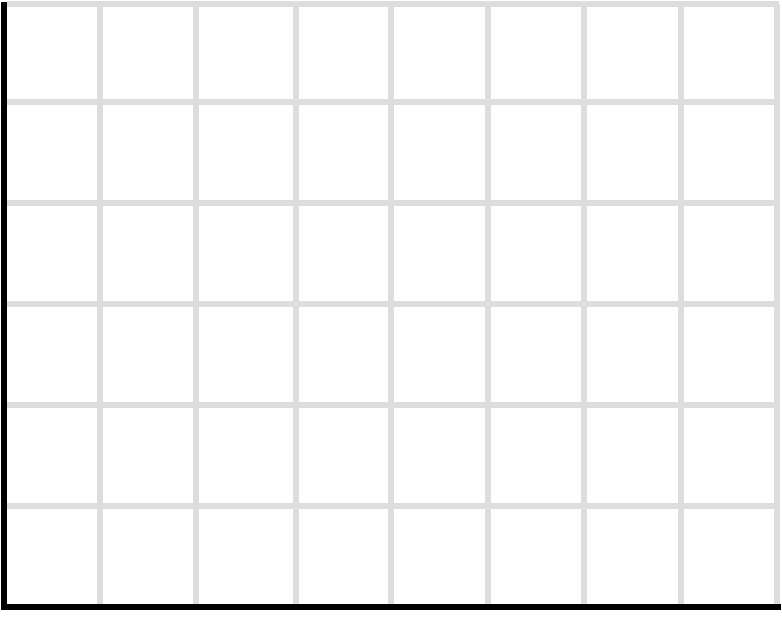 C + Ig + Xn + G
Ca + Ig + Xn + G
$15 billion
decrease in
consumption
from a
$20 billion 
increase
in taxes
LO7
[Speaker Notes: This figure reflects the impact of taxes on equilibrium GDP. If the MPC is .75, the $20 billion of taxes will lower the consumption schedule by $15 (20 x .75) billion and cause a $60 billion decline in the equilibrium GDP. In the open economy with government, equilibrium GDP occurs where Ca (after-tax income) + Ig + Xn + G = GDP. Here, that equilibrium is $490 billion.]
Equilibrium vs. Full-Employment
Recessionary expenditure gap
Insufficient aggregate spending
Spending below full-employment GDP
Increase G and/or decrease T
Inflationary expenditure gap
Too much aggregate spending
Spending exceeds full-employment GDP
Decrease G and/or increase T
LO8
[Speaker Notes: Expenditure gaps arise because equilibrium GDP and real GDP do not always match. A recessionary expenditure gap exists when aggregate expenditures fall short of full-employment GDP. Output falls and unemployment rises.
An inflationary expenditure gap exists when aggregate expenditures exceed full-employment GDP. In this model, if output can’t expand, pure demand-pull inflation will occur.
See next two slides for graphical representation.]
530
510
490
Aggregate expenditures
(billions of dollars)
45°
490          510          530
Real GDP
(a)
Recessionary expenditure gap
Recessionary Expenditure Gaps
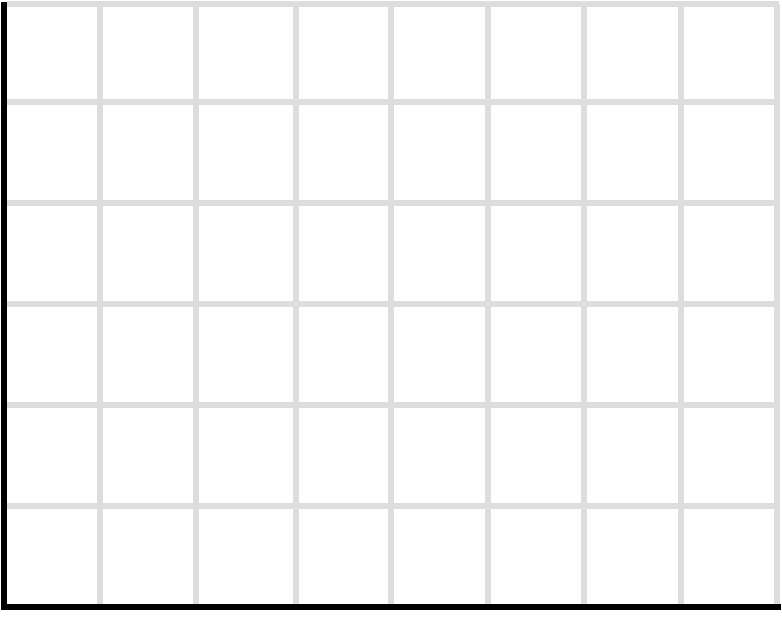 AE0
AE1
Recessionary
expenditure
gap = $5 billion
Full
employment
LO8
[Speaker Notes: This graph shows the recessionary expenditure gap. The equilibrium and full-employment GDPs may not coincide. A recessionary expenditure gap is the amount by which aggregate expenditures at the full-employment GDP fall short of those needed to achieve the full-employment GDP. Here, the $5 billion recessionary expenditure gap causes a $20 billion negative GDP gap. 
See the next slide for the graph of the inflationary expenditure gap.]
530
510
490
Aggregate expenditures
(billions of dollars)
45°
490          510          530
Real GDP
(b)
 (billions of dollars)
Inflationary Expenditure Gap
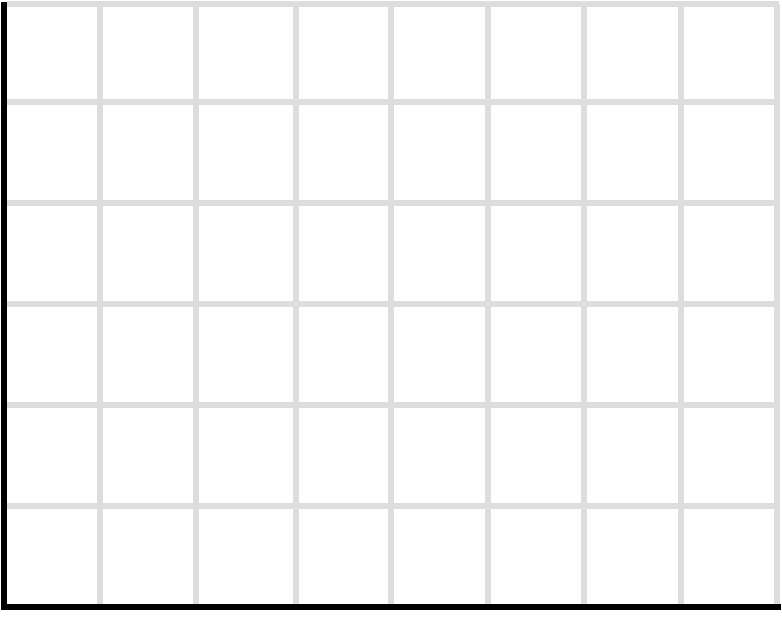 AE2
AE0
Inflationary
expenditure
gap = $5 billion
Full
employment
LO8
[Speaker Notes: This graph shows the inflationary expenditure gap. The equilibrium and full-employment GDPs may not coincide. An inflationary expenditure gap is the amount by which aggregate expenditures at the full-employment GDP exceed those just sufficient to achieve the full-employment GDP. Here, the inflationary expenditure gap is $5 billion; this overspending produces demand-pull inflation.]
Application: The Recession of 2007-09
December 2007 recession began
Aggregate expenditures declined
Consumption spending declined
Investment spending declined
Recessionary expenditure gap
LO8
[Speaker Notes: The recession of 2007 to 2009 was the worst recession since the Great Depression. Real GDP declined and unemployment jumped above 10 percent.]
Application: The Recession of 2007-09 Continued
Federal government undertook Keynesian policies
Tax rebate checks
$787 billion stimulus package
LO8
[Speaker Notes: In 2008 and 2009 the Federal government used Keynesian economics to try to end the recession. The idea was to increase aggregate expenditures, eliminating the recessionary expenditure gap and bring the economy to full-employment GDP.]
Say’s Law, Great Depression, Keynes
Classical economics
Say’s Law
Economy will automatically adjust
Laissez-faire
Keynesian economics
Cyclical unemployment can occur
Economy will not correct itself
Government should actively manage macroeconomic instability
[Speaker Notes: Until the Great Depression of the 1930s, most economists going back to Adam Smith had believed that a market system would ensure full employment of the economy’s resources except for temporary, short-term upheavals. If there were deviations, they would be self-correcting. A slump in output and employment would reduce prices, which would increase consumer spending; it would lower wages, which would increase employment again; and it would lower interest rates, which would expand investment spending.
Say’s law, attributed to the French economist J. B. Say in the early 1800s, summarized the view in a few words: “Supply creates its own demand.” Say’s law is easiest to understand in terms of barter. The woodworker produces furniture in order to trade for other needed products and services. All of the products would be traded for something, or else there would be no need to make them. Thus, supply creates its own demand.
The Great Depression of the 1930s was worldwide. GDP fell by 40 percent in the U.S. and the unemployment rate rose to nearly 25 percent (when most families had only one breadwinner). The Depression seemed to refute the classical idea that markets were self-correcting and would provide full employment.
In 1936 John Maynard Keynes, in his General Theory of Employment, Interest, and Money, provided an alternative to classical theory, which helped explain periods of recession. Not all income is always spent, contrary to Say’s law. Producers may respond to unsold inventories by reducing output rather than cutting prices.
A recession or depression could follow this decline in employment and incomes.
The modern aggregate expenditures model is based on Keynesian economics or the ideas that have arisen from Keynes and his followers since. It is based on the idea that saving and investment decisions may not be coordinated, and prices and wages are not very flexible downward. Internal market forces can therefore cause depressions and government should play an active role in stabilizing the economy.]